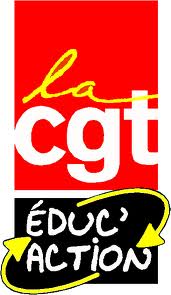 LA RÉFORME MACRON 
UN PROJET LIBÉRAL DE DÉMANTÈLEMENT DE LA VOIE PRO
LE LYCÉE PROFESSIONNEL AU SERVICE DU MONDE ÉCONOMIQUE ET DES ENTREPRISES
1 – CONCRÈTEMENT, POUR LES ÉLÈVES…
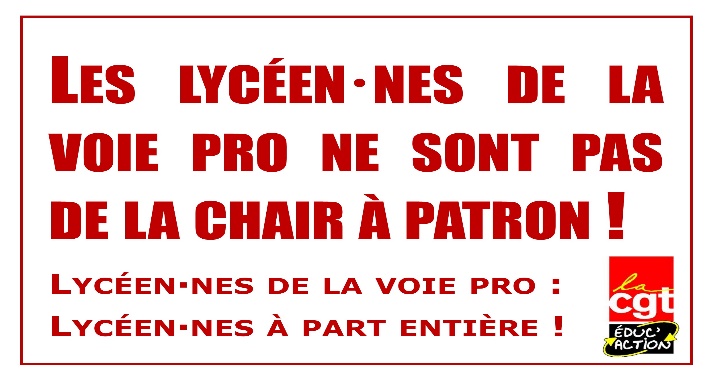 2 – CONCRÈTEMENT, POUR LES PERSONNELS
3 – LE PACTE SPÉCIAL PLP : UN MOYEN POUR CASSER LE STATUT
4 – ALERTE SUR LA CARTE DES FORMATIONS
5 – LE BUREAU DES ENTREPRISES (BDE)
MENER LA LUTTE POUR DÉFENDRE LES LYCÉES PROFESSIONNELS
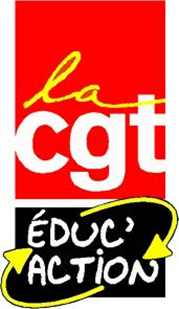 Concrètement, pour les élèves…
PFMP : Gratification de 1,4€/h en 2nde Bac Pro et 1ère année de CAP, 2,1€/h en 1ère bac pro et 2e année de CAP, 2,8€/h en term bac pro
« Mentorat » mis en place avec « des partenariats avec les principales associations dédiées à l’accompagnement des jeunes ». Organisation d’une sortie précoce du système scolaire.
« AvenirPro » : élèves suivis par « France Travail » (ex Pole Emploi) pour la préparation à l’insertion professionnelle
« Ambition emploi » : conservation statut lycéen, stages, aide à la recherche d’emploi, immersion en classe de term (?)
EXIGEONS PLUS  D’ÉCOLE,  MOINS D’ENTREPRISE !
[Speaker Notes: Mentorat, progressivement (100% pour RS 2025)
Tous droits ouverts : soit intègrent une autre structure, soit retourne au lycée. Objectif = déscolariser ces élèves. Quid du travail et de l’expertise des CPE ? GPDS ?
Ambition emploi : conservation statut lycéen, stages, aide à la recherche d’emploi, immersion en classe de term (?)]
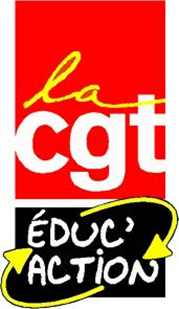 EXIGEONS 
 
PLUS D’ÉCOLE

MOINS   D’ENTREPRISE !
Concrètement, pour les élèves…
Accompagnement
Epreuves anticipées et réduction de l’année de terminale [rentrée 2024]
Parcours de consolidation en STS, suite à un « pré-conseil de classe » (mais gratification de 600€ au lieu de 1200€)  ou doublement des PFMP en terminale.  
Groupes à effectifs réduits en français et mathématiques (heures dans EDT des élèves et des profs, pas d’heures en +), « ateliers optionnels » (codage, entreprenariat, LV2, art oratoire, philosophie, etc.). Liés au Pacte !
LE FAUX-SEMBLANT DES DISPOSITIFS D’AIDE ET DE SOUTIEN
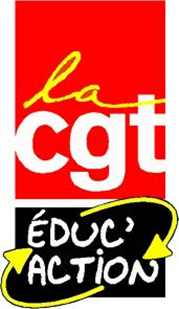 Les dangers pour les élèves…
Une réduction supplémentaire du temps de formation (terminale)
Élèves poussés vers l’entreprise plutôt que vers l’école
Suppression de filières tertiaires : réduction des possibilités d’orientation, plus d’orientation subie
Généralisation de l’évaluation par compétences
Carte des formations adaptée au local : jeunesse assignée à résidence!
LES LP ET LES ÉLÈVES NE SONT PAS AU SERVICE DES ENTREPRISES
[Speaker Notes: Pour bcp d’élèves, l’année de terminale sera finie en mars. Quid du contenu des cours pour les autres ? Vision utilitariste des enseignements des matières générales
Élèves décrocheur⋅ses éloigné⋅es du lycée
On fait goûter à la rémunération, façon d’éloigner les élèves de l’école
Moins de choix : on ne s’intéresse pas réellement aux projets des élèves, risque d’augmenter le décrochage]
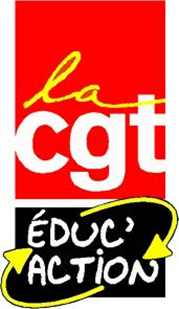 Concrètement, pour les personnels…
Suppression de postes : particulièrement en tertiaire
Remise en cause des métiers de l’Éducation nationale
Appel à des « formateurs associés »  
Pédagogie imposée (ProFan)
Suivi du décrochage par des « mentors »
Bureau des Entreprises : et les DDF ?
Formation obligatoire en entreprise ou en Campus des métiers pour les profs de pro
Risque d’annualisation
ATTAQUE SUR LES POSTES ET LE STATUT
[Speaker Notes: Plan social particulièrement en tertiaire
Professeurs associés : venus de l’entreprise, dogme de l’entreprise meilleure formatrice
ProFan : expérimentation lancée en 2016. Pédagogie coopérative et collaborative, plateforme numérique. Découverte que le travail en petits groupes donne de bons résultats !
Annualisation : missions du Pacte (surtout BDE), dérégulation de l’année de terminale
Formation des profs d’EP dans les Campus des métiers  ou en entreprise]
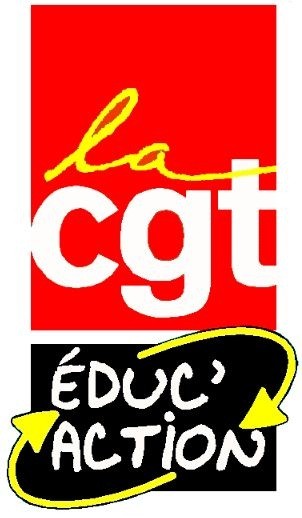 pacte plp : arme de destruction massive de nos lp et de nos métiers
Le pacte 
      C'est...
QUI EST CONCERNÉ·E ?
Les PLP, les CPE et les  PSYEN , titulaires ou non, y compris les personnels sans élèves,  à temps partiel, quel que soit le cycle d’exercice, sur la base du volontariat, pour une durée d’une année scolaire.
Pas de volontaires, pas de Pacte !
JUSQU’À 6 MISSIONS  (18H RCD + (3X24H)  + 2 UNITÉS FORFAITAIRES ) : RCD » (PRIORITAIRE)/PRISE EN CHARGE D’ÉLÈVES (24H)/PARTICIPATION AUX MISSIONS D’INNOVATION PÉDAGOGIQUE (ANNUEL-FORFAITAIRE ) /MISSIONS D’ACCOMPAGNEMENT ET D’ORIENTATION DES ÉLÈVES (ANNUEL-FORFAITAIRE). LE PACTE PLP EST SÉCABLE...
UNE  MISSION = 1250€ EN PRIME 
PART FONCTIONNELLE  DE L’ISOE VERSÉE SUR 9 MOIS  
AUTORISE LA FRAGMENTATION DE L’ISOE HORS « RCD »
LE « RCD » EST PRIORITAIRE
UNE LETTRE DE MISSION CONTRACTUELLE
CALENDRIER DES SIGNATURES FIXÉES MI-OCTOBRE
UN CONTRÔLE STRICT DES MISSIONS EFFECTUÉES
En moyenne, 
déjà 43h de temps de travail par semaine !
SANS PACTE, PAS DE RÉFORME !
RENFORCE LE POUVOIR DES CE SUR LES PERSONNELS. PRESSION MANAGÉRIALE
FAUX-SEMBLANT DES MISSIONS D’AIDE ET DE SOUTIEN 
DÉVELOPPEMENT DU LIEN LP/ENTREPPRISE
[Speaker Notes: Distribuer le 4 pages Pacte PLP qui détaille les missions.]
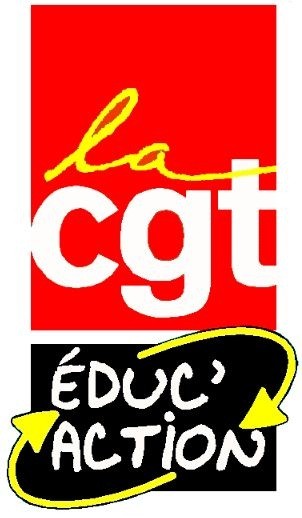 pacte plp : le bras armé de la réforme
SANS PACTE, PAS DE RÉFORME !
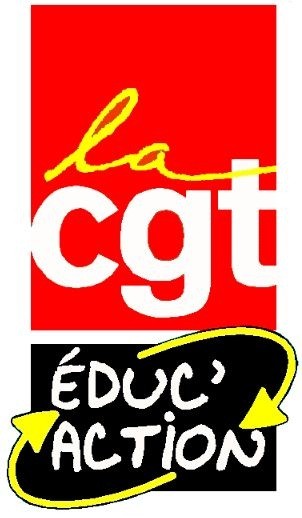 pacte plp : le bras armé de la réforme
SANS PACTE, PAS DE RÉFORME !
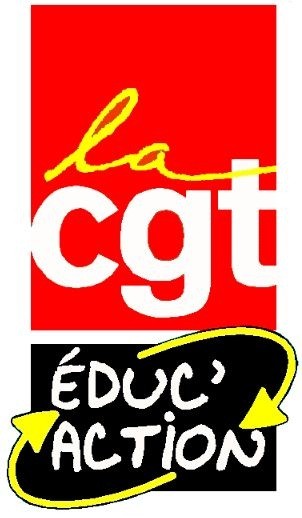 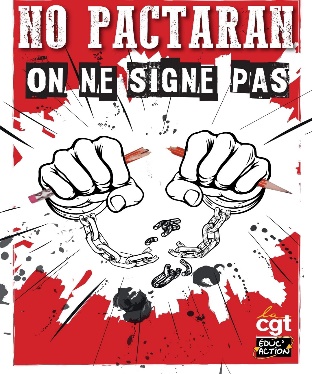 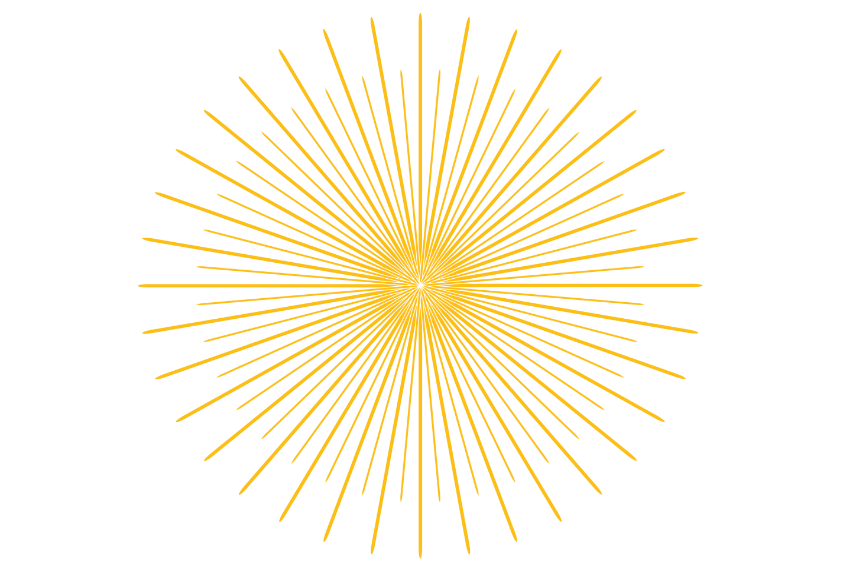 CONCURRENCE ENTRE COLLÈGUES ET INÉGALITÉS SALARIALES FEMMES/HOMMES RENFORCÉES


 INDIVIDUALISATION DE LA RÉMUNÉRATION
 

NÉGATION DU TEMPS DE TRAVAIL  DIDACTIQUE ET PÉDAGOGIQUE
EXPLOSION DES ORS (ANNUALISATION ET AUGMENTATION DU TEMPS DE TRAVAIL)

DÉVELOPPEMENT DES CONTRATS DE MISSION SOUS-PAYÉS

HIÉRARCHIES INTERMÉDIAIRES ET CAPORALISATION AU DÉTRIMENT DES COLLECTIFS DE TRAVAIL.
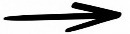 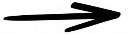 des conséquences 
désastreuses
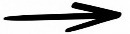 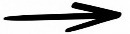 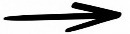 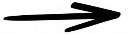 AGGRAVATION DE LA PERTE 
DE SENS DU METIER
TRAVAILLER PLUS POUR PERDRE MOINS

PERTE DE SENS DU MÉTIER
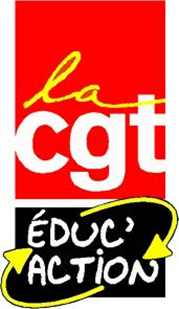 Le Bureau des entreprises (BDE)
Création d’une adresse fonctionnelle, bureau spécifique, mise en avant sur le site internet du lycée-entreprise 
Un dans chaque LP (2100), pour la rentrée 2023, financement par seulement  410 ETP de la « filière administrative dédiés à la voie pro » et/ou profs déchargés
Pour le reste : mutualisation entre petits établissements ou avec CFA, Pacte PLP, ponction sur le fonds académique de mutualisation de la formation continue des adultes (FAM) auquel les GRETA cotisent (GIP FCIP)
UN RECRUTEMENT ET UN FINANCEMENT CONTESTABLES
[Speaker Notes: Les grands moyens sont mis en œuvre, contrôle très important.
Nomination d’un correspondant académique (parmi les IEN ou du Service Académique de la Formation Professionnelle Initiale et Continue, SAFPIC/DRAFPIC) + au niveau ministériel à la DGESCO]
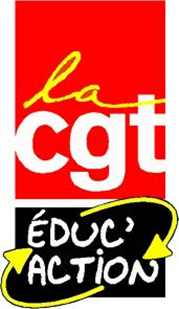 Le Bureau des entreprises (BDE) - Missions
Missions qui se confondent avec celles des DDF
préparation et suivi des stages (PFMP)
collecte taxe professionnelle et relation avec les entreprises
appui à l’équipe pédago pour la recherche de lieux de stage
mobilité européenne (Erasmus +)
Nouvelles missions
établissement de la carte des formations avec sous-préfecture, Région
lien avec France Travail pour l’insertion pro (AvenirPro)
REMPLACER DES EMPLOIS PAR 
DES CONTRATS DE MISSIONS SOUS-PAYÉS !
[Speaker Notes: Lien école-entreprise renforcé]
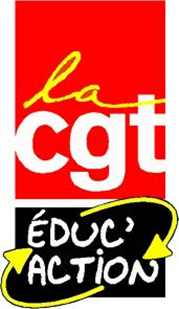 Alerte sur la carte des formations !
Le gouvernement annonce la « fermeture de 100% des formations menant insuffisamment à l’emploi ou à la poursuite d’études à la rentrée 2026 ».

 Les filières tertiaires (très féminisées) sont particulièrement menacées, avec l’annonce brutale d’un plan de reconversion.
UN PLAN SOCIAL PARTICULIEREMENT DANS LE TERTIAIRE !
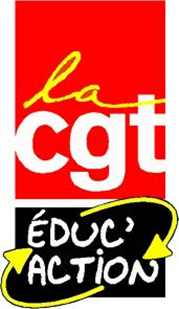 Alerte sur la carte des formations !
Ouverture de formations vers des métiers identifiés comme « d’avenir » ou « en tension », comme les services à la personne (création d’un CAP « grand âge »), peinent à recruter en raison des conditions de travail et de salaires indécentes. 
Dans les faits, ne pas tenir compte des envies des élèves et piloter uniquement avec les taux d’insertions dans l’emploi, c’est produire plus d’orientation subie pour les élèves ! 
Développement des Certificats de Spécialisation (ex MC) de 4500 à 20 000 places. Bac +1 non qualifiant!
ADÉQUATIONNISME RADICAL
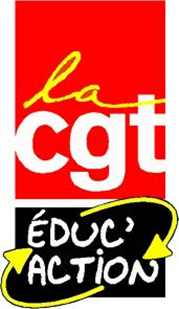 CONSÉQUENCES DU PROJET MACRON
FORMATIONS FERMÉES ; PLAN DE RECONVERSIONS FORCEES 

PERTES DE POSTES PRÉVUES ET ATTAQUE SUR LE STATUT AVEC ANNUALISATION DES SERVICES ET 
REMISE EN CAUSE DES ORS

RÉDUCTION DU TEMPS DE FORMATION GÉNÉRALE ET PROFESSIONNELLE

RAPPROCHEMENT DU STATUT DE L’ÉLÈVE AVEC CELUI DE « SALARIÉ·E » LOW-COST



DÉVELOPPEMENT DU MIXAGE DES PUBLICS
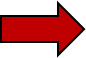 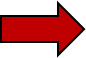 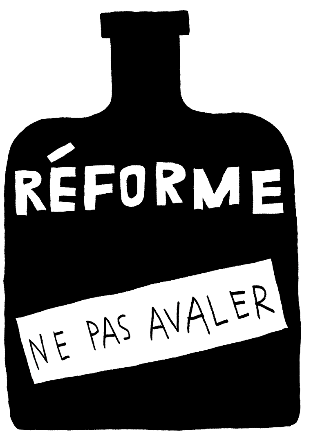 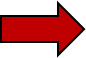 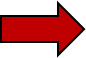 REMISE EN CAUSE DES DIPLÔMES NATIONAUX
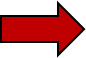 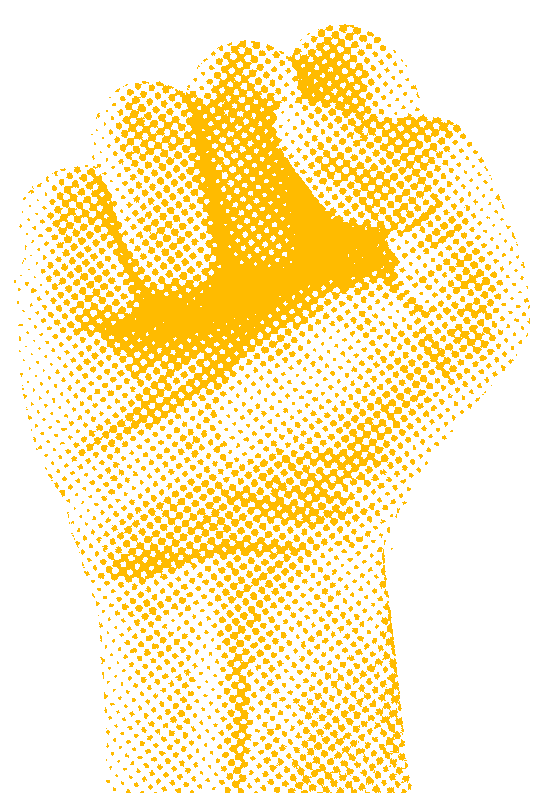 MENER LA LUTTE POUR DÉFENDRE LES LYCÉES PROFESSIONNELS